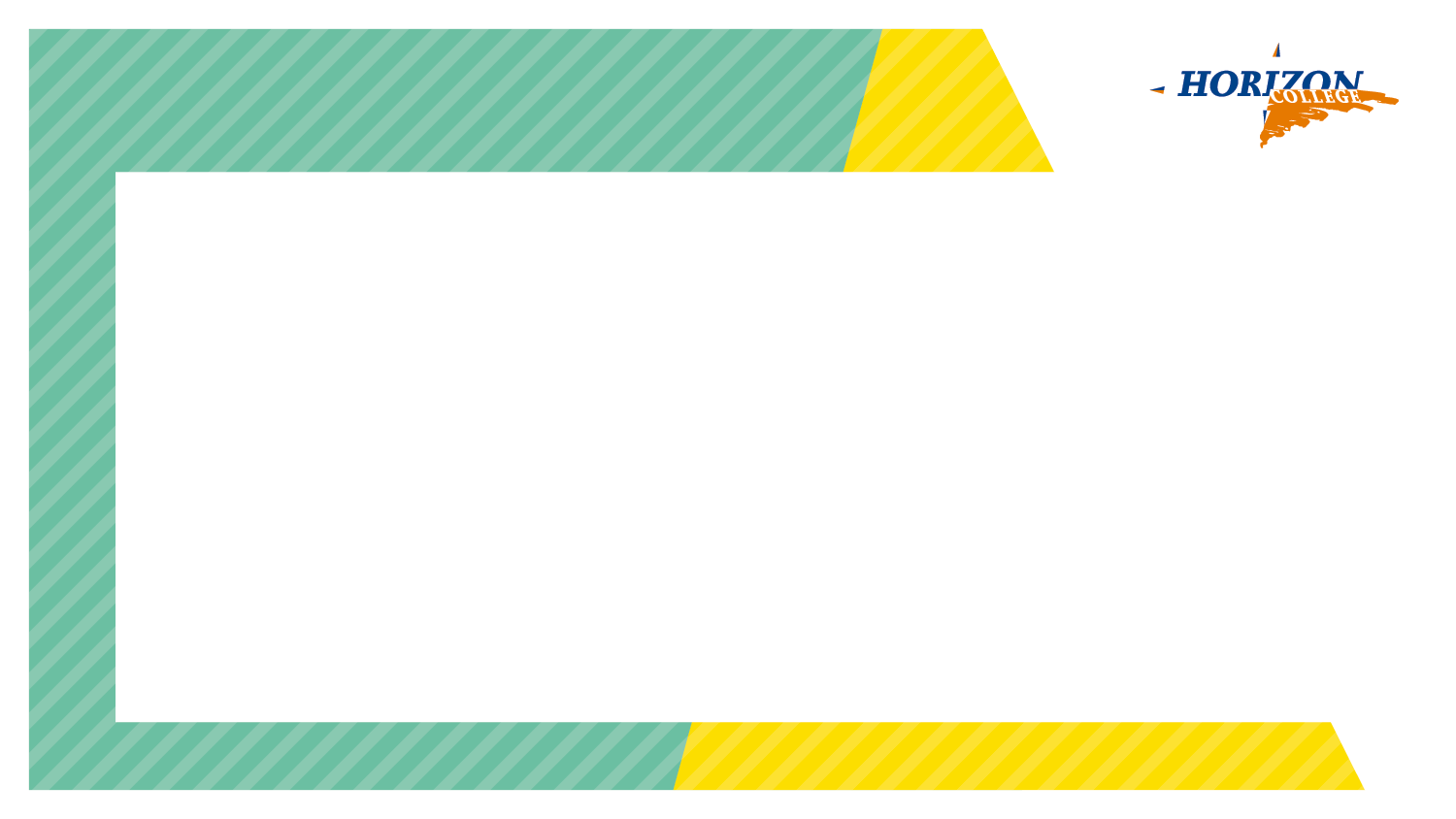 Informatie
Horizon College MBO 
Niveau 2
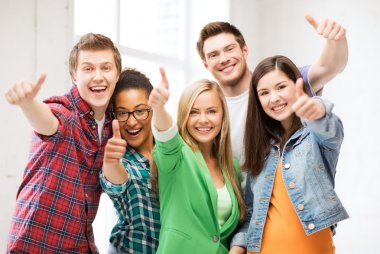 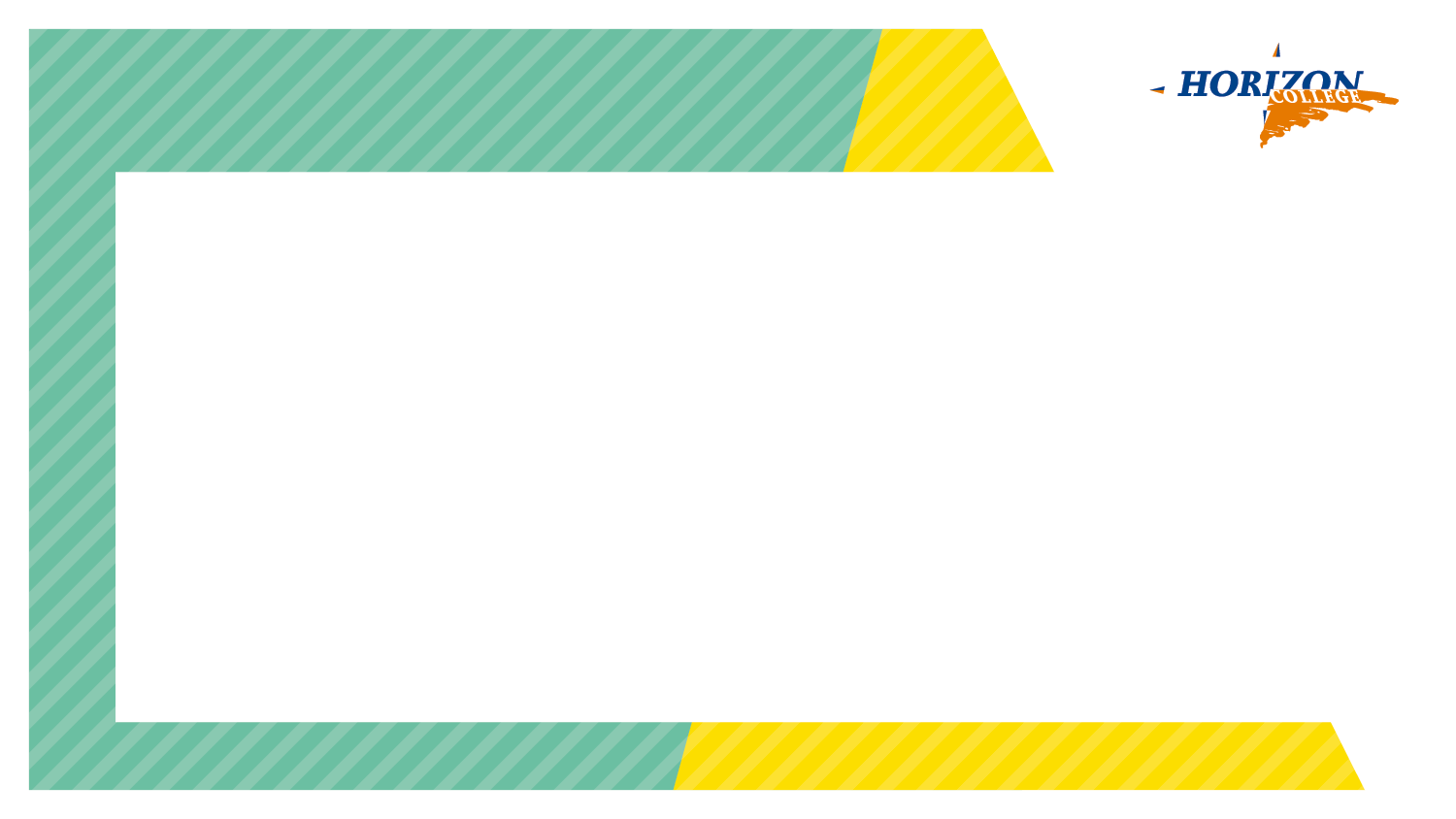 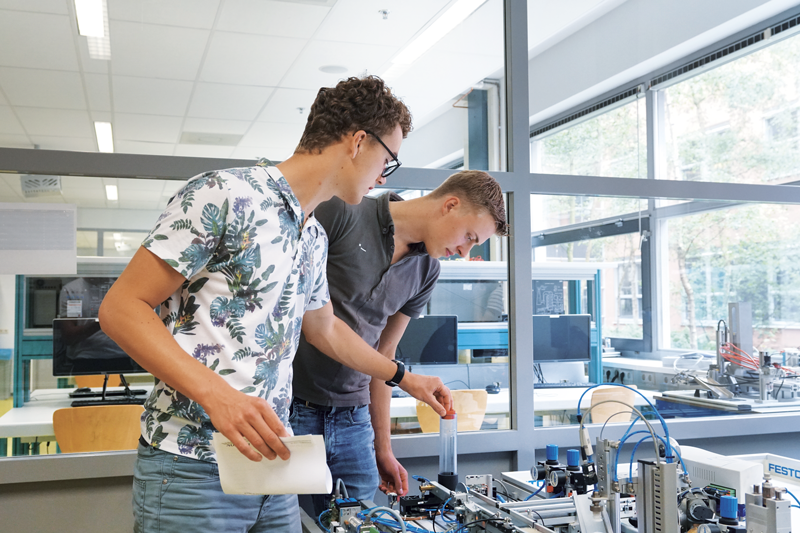 Wat zijn je verwachtingen ?
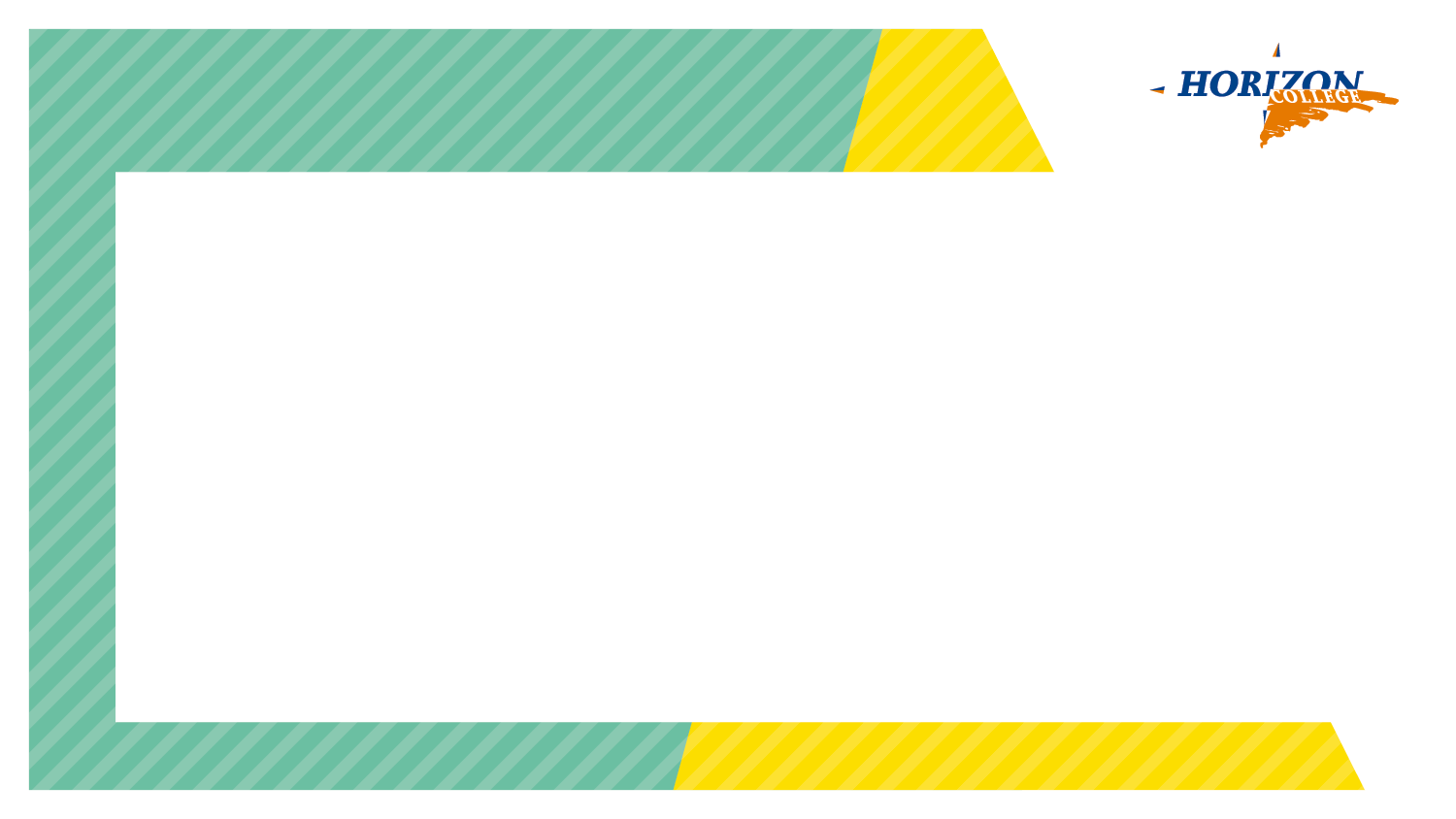 Informatie over
Welkom en voorstellen
Verwachtingen student niveau 2
MBO: BOL of BBL 
Breed basis jaar Niveau 2
Verwachtingen bij studenten niveau 2: Rekenen/Nederlands
Kosten
Aanmelden & Intake en Passend Onderwijs
Expertise Centrum Begeleiding
6 December OPEN DAG - het keuzeproces –
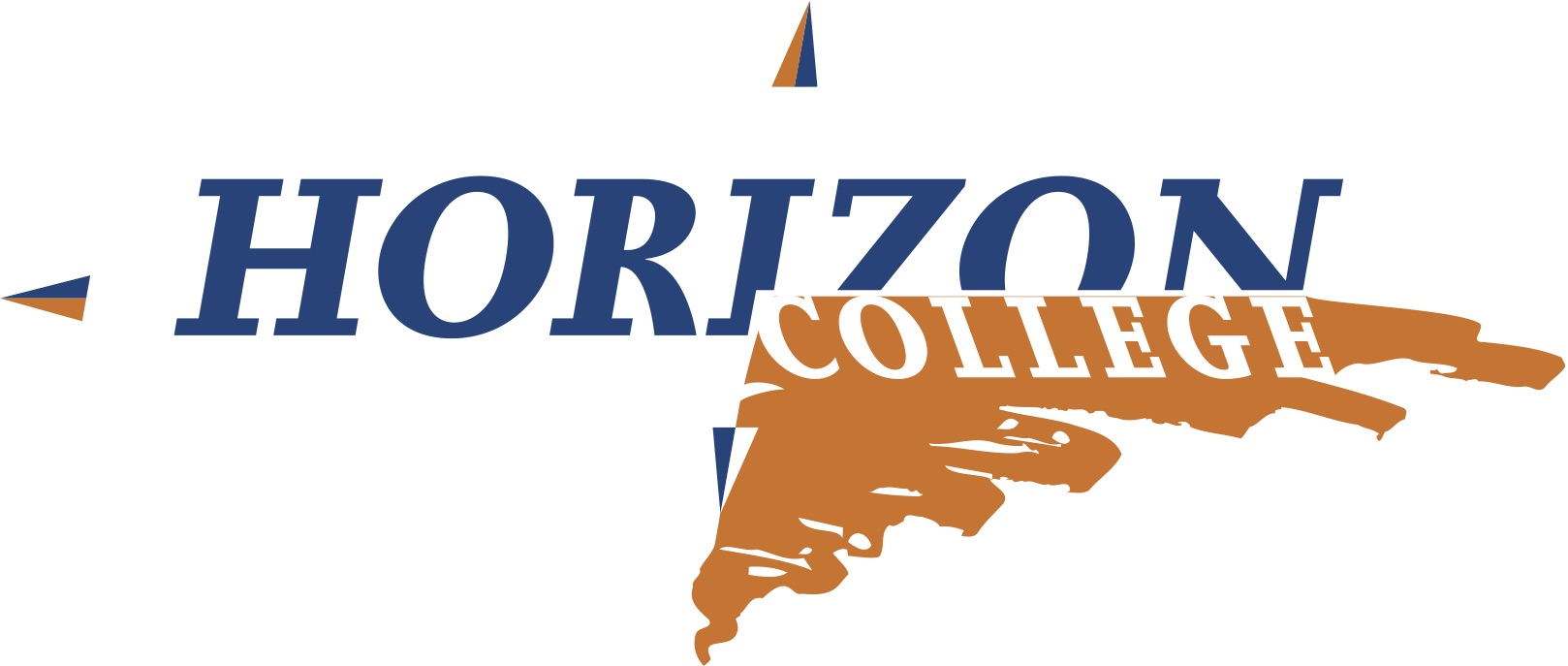 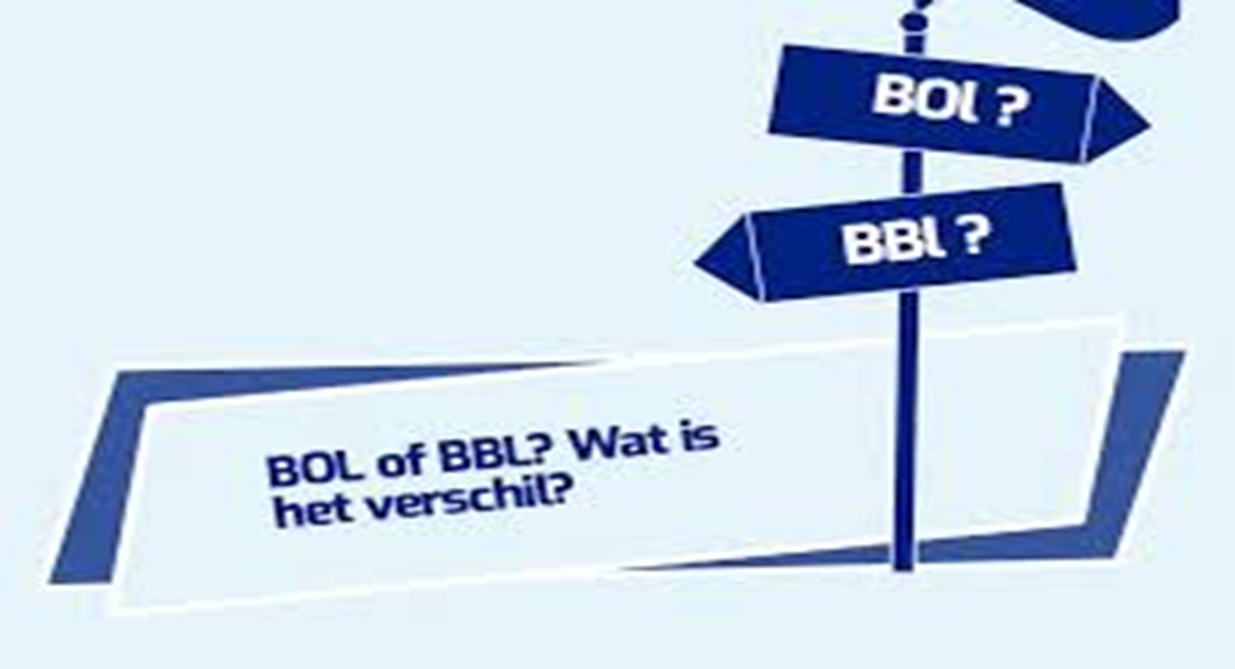 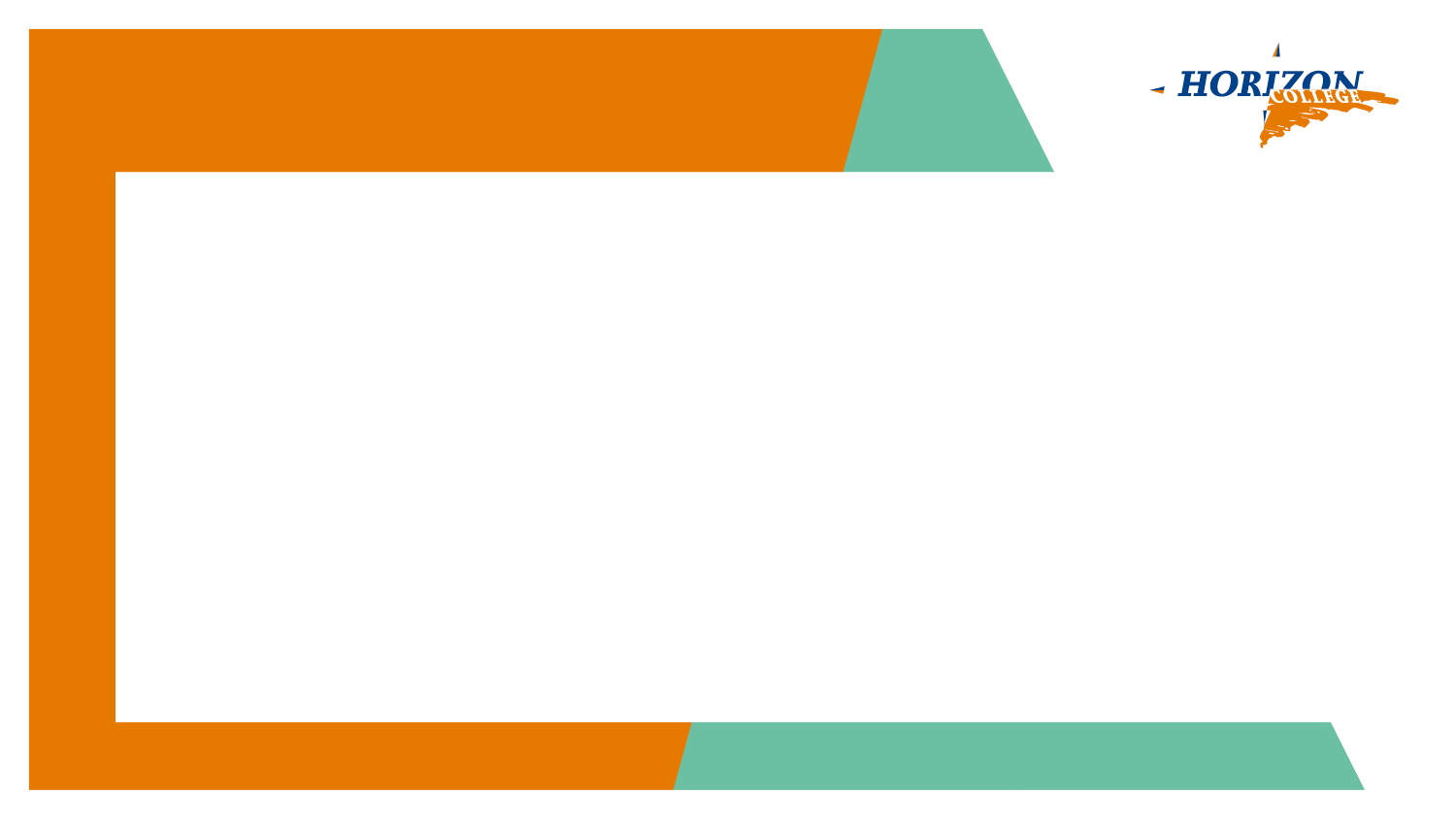 Niveau 2 opleiding
BREED MBO NIVEAU 2 – OPLEIDINGEN

ANDERE MBO NIVEAU 2 beveiliger, veva grondtroepen, sport en bewegen, haarmode, zorg, techniek  35 opleidingen
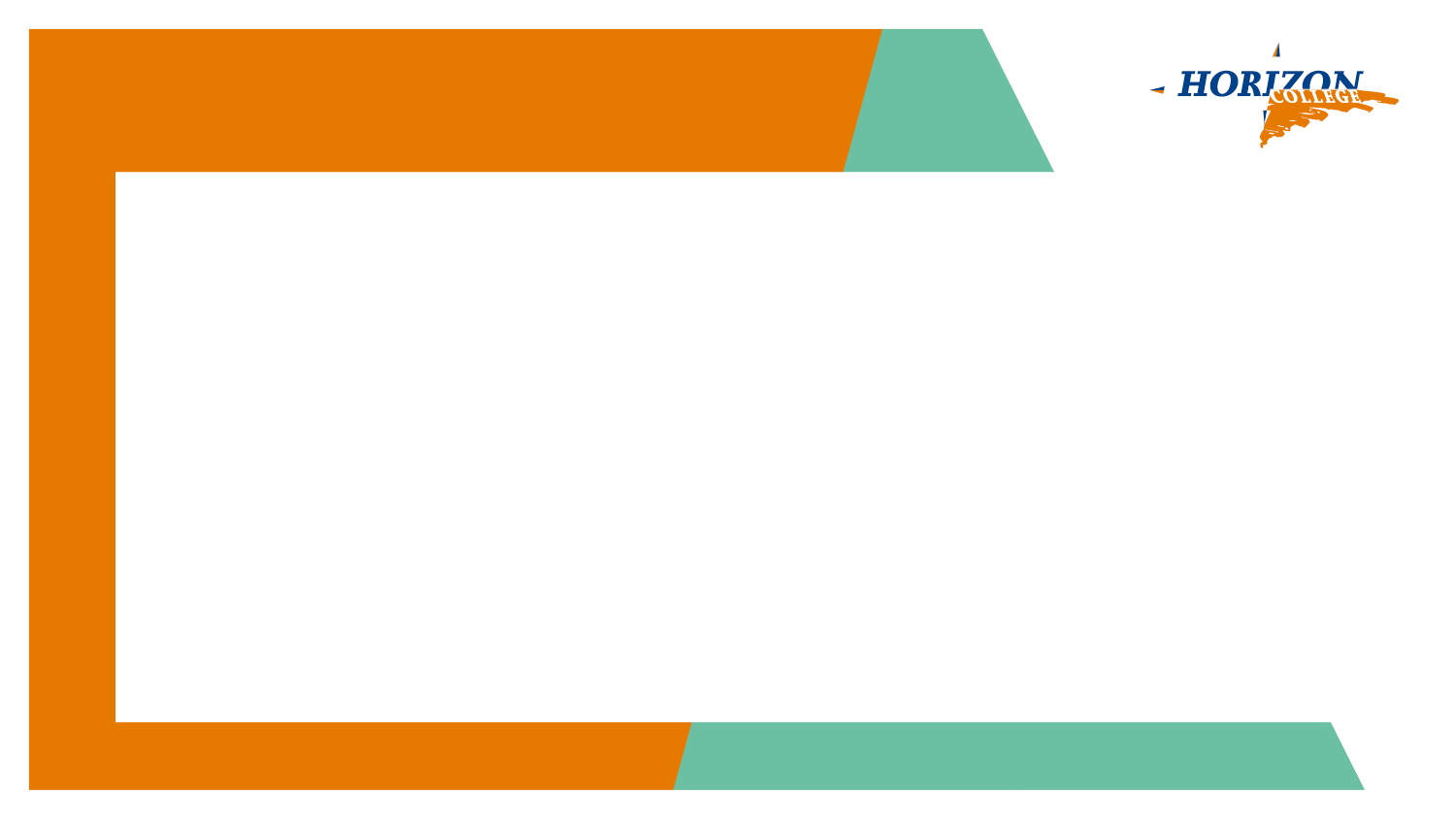 Verwachtingen
Fusie Regio & Horizon College
Zelfstandigheid						
Initiatief nemen
School/Groepsgrootte
Digitale vaardigheden
Taal en rekenen niveau
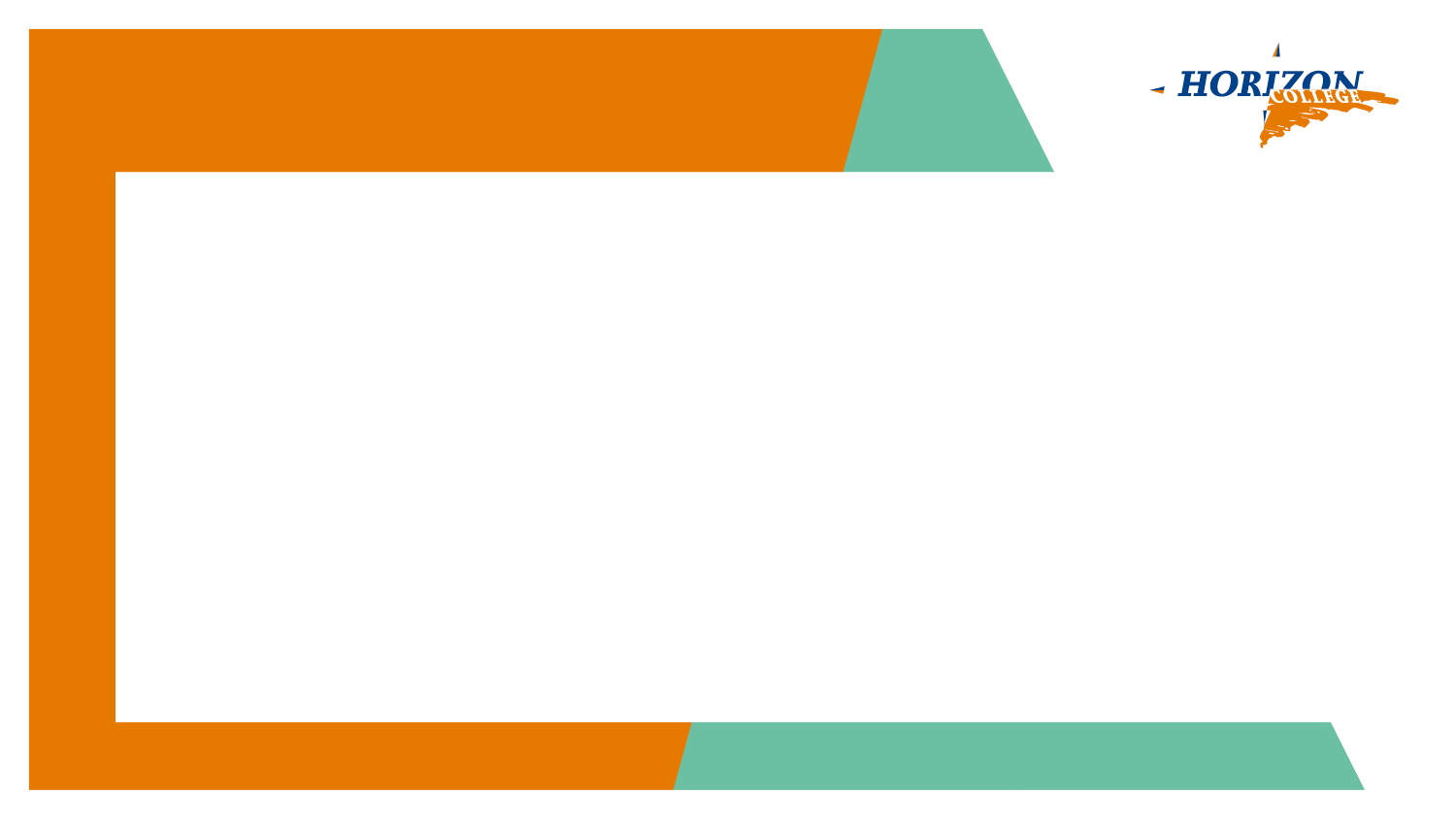 Kosten
Sommige opleidingen kosten geld – eigen bijdrage
Bijvoorbeeld Kapper € 1100,-
Kok € 650

Vanaf 18 jaar 
Cursusbijdrage Mbo-opleiding, leerweg BBL, niveau 1 en 2: € 270,-
Lesgeld Mbo-opleidingen, leerweg BOL, alle niveaus € 1.357,-.
Check de opleidingssite
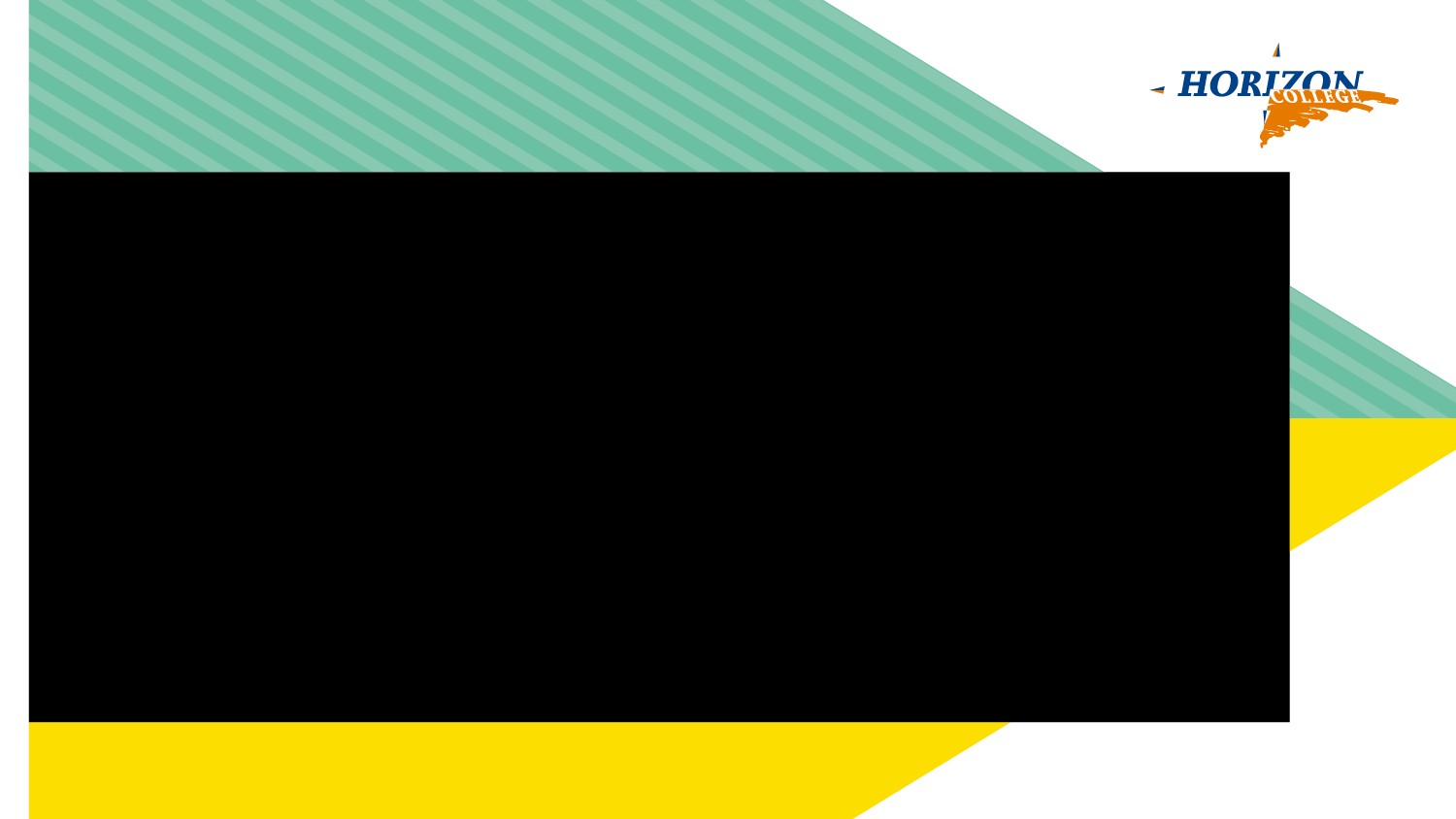 KOM NAAR ONZE OPEN DAGEN!
Woensdag 6 December 16.00 – 21.00 uur en  Donderdag 15 februari 2024

Alle locaties  -  Espeq Bedrijfsopleidingen Heerhugowaard
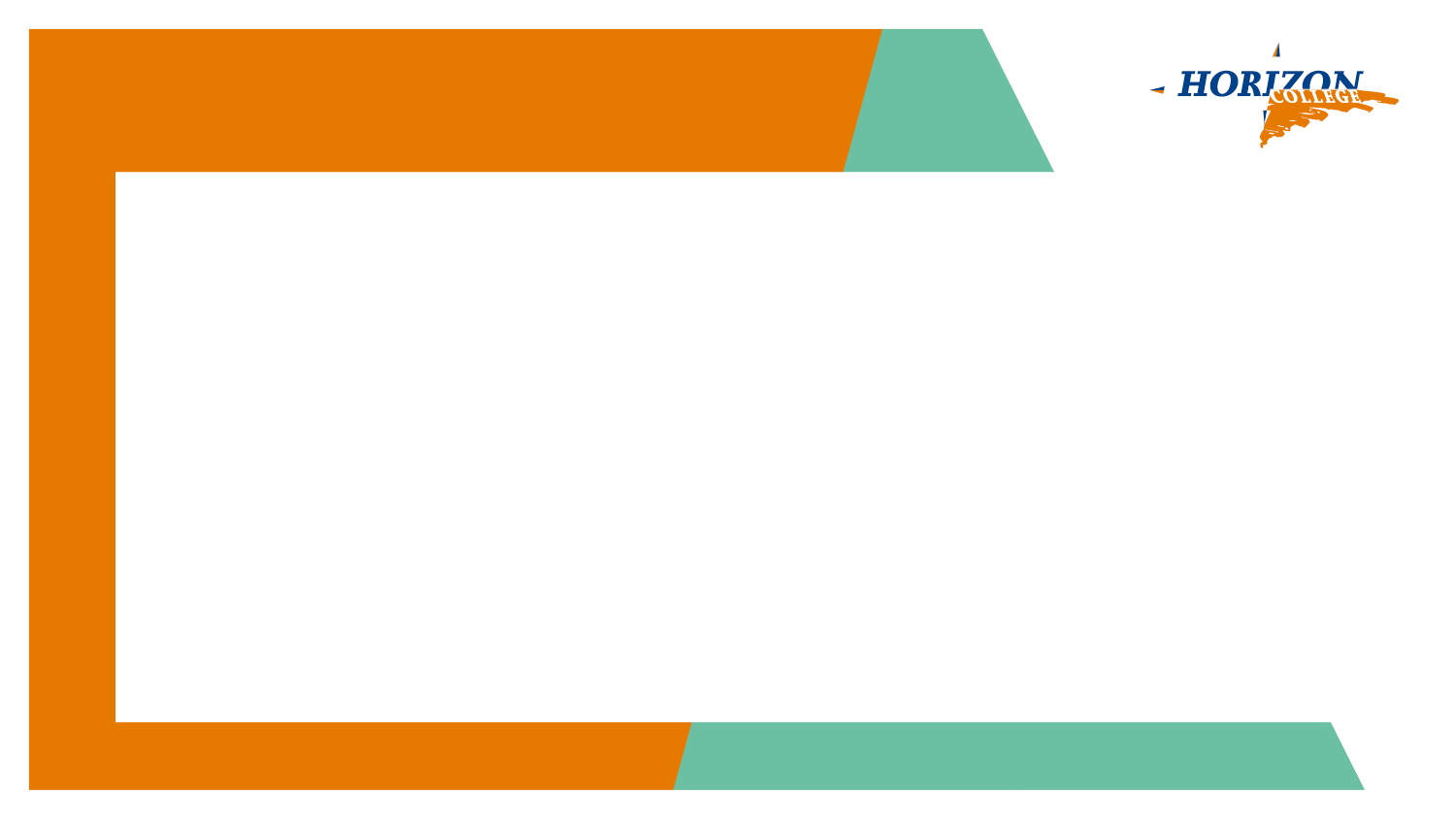 Expertise Centrum Begeleiding
Aanmelden

Intake – Passend Onderwijs/extra ondersteuning

Talent scan/ AMN